SAI Response Rate
Draft of Proposals for 2010-2011
Focus Group Findings
What’s in it for me?


I forgot.
Proposals
Early grade notification dependent upon completion of CoursEval for that course

Countdown emails: 2 days, 24 hours, 3 hours.

Modify or extend the open window to include the last week of class, until midnight before exams start.
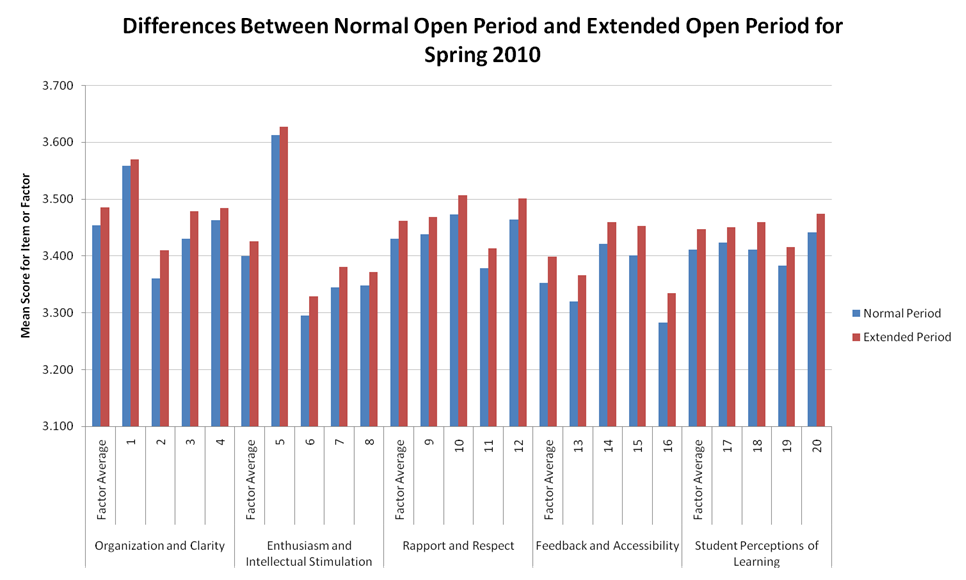 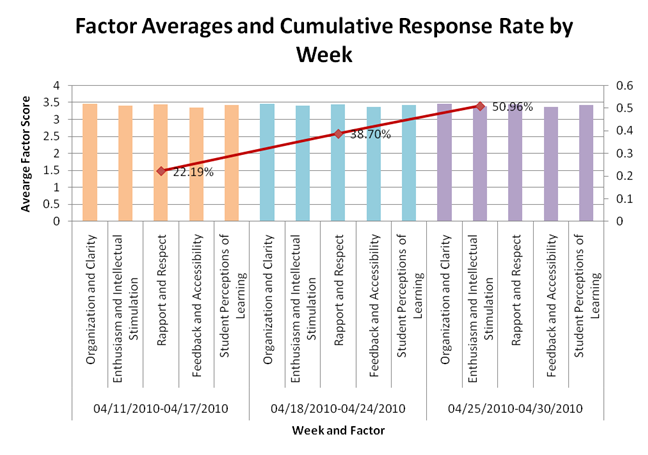 Breakdown by college